Genesis 13; 19:1-28
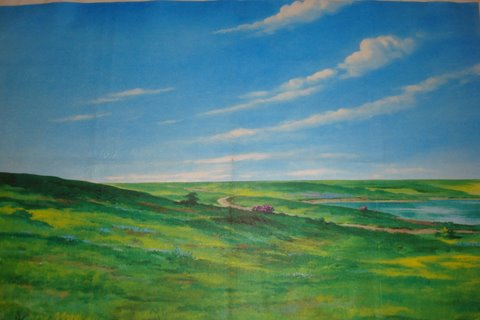 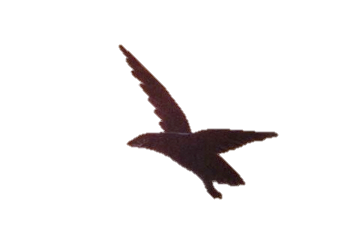 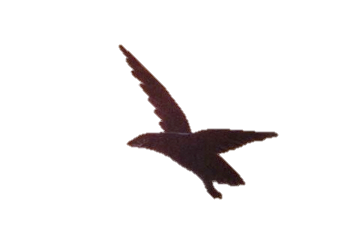 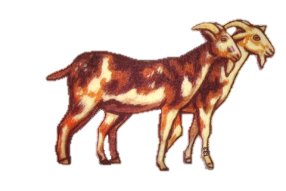 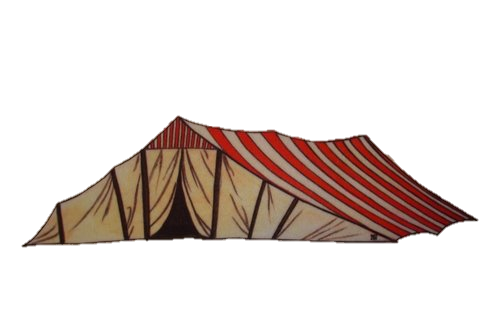 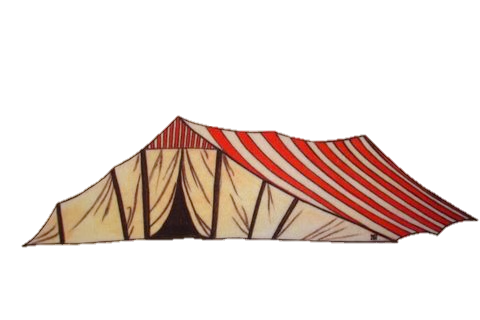 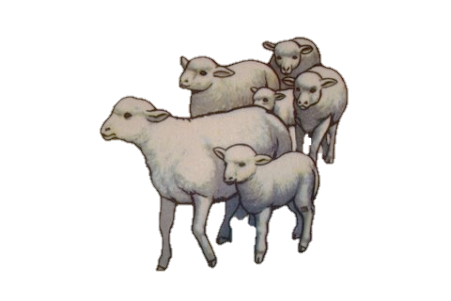 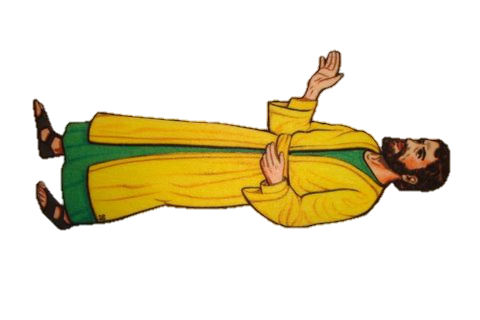 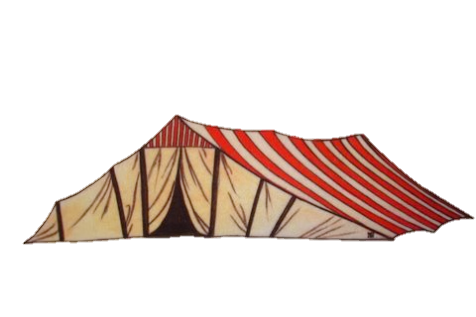 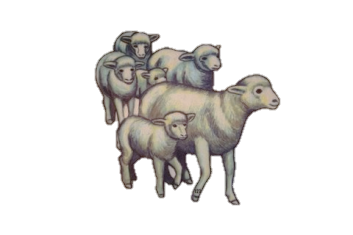 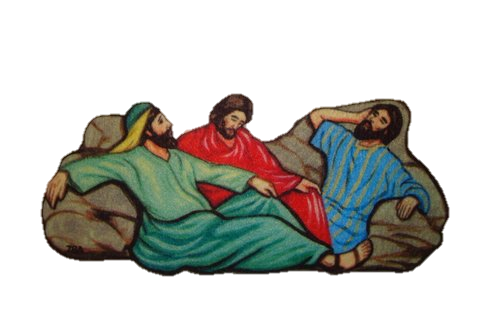 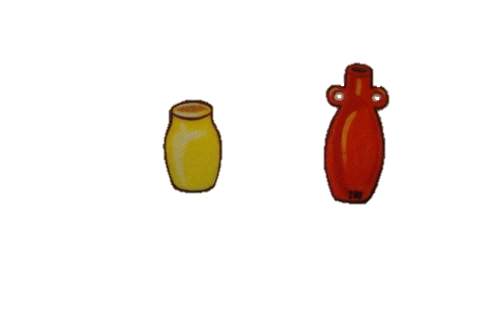 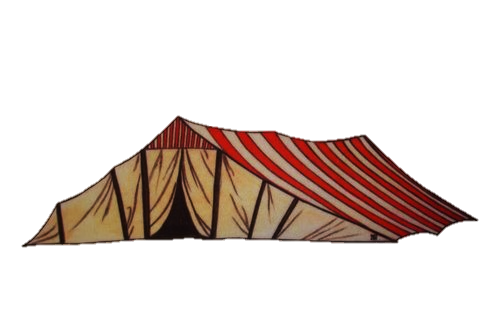 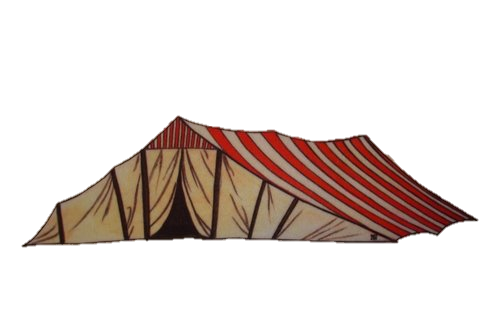 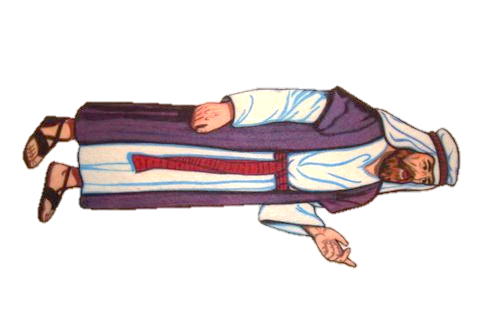 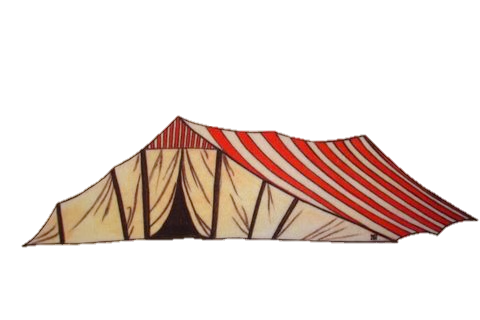 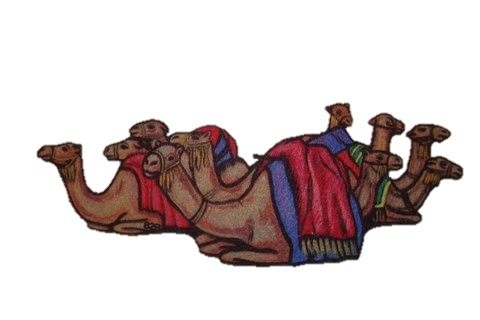 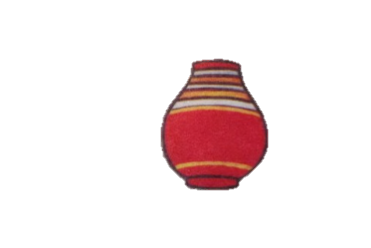 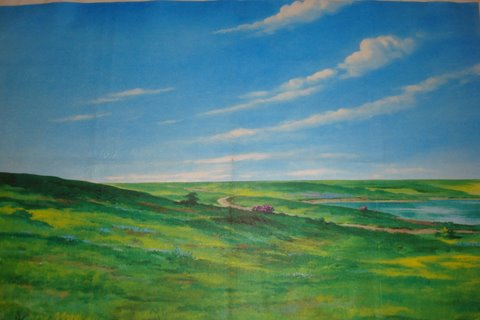 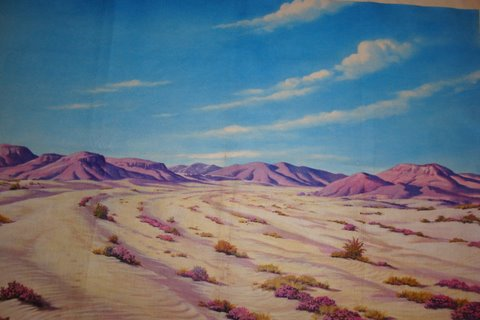 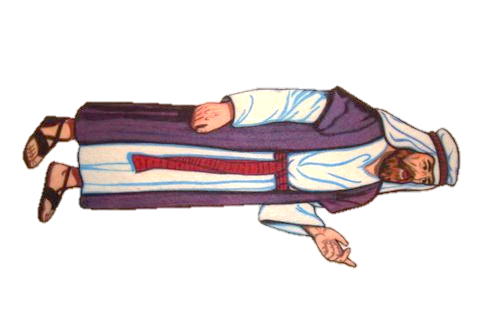 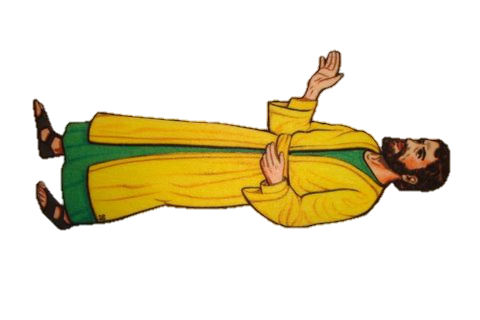 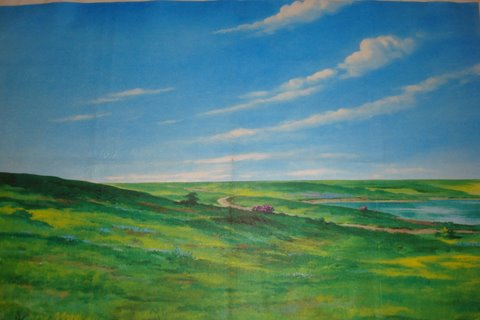 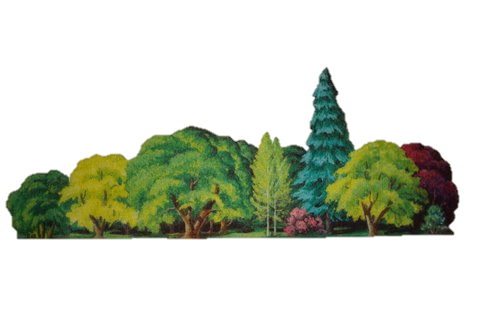 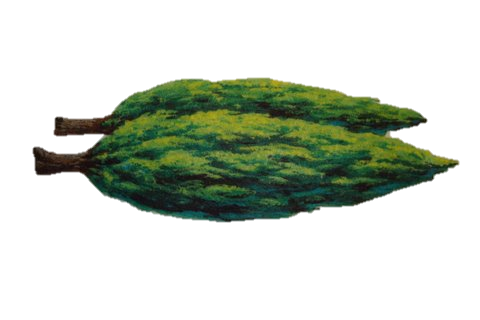 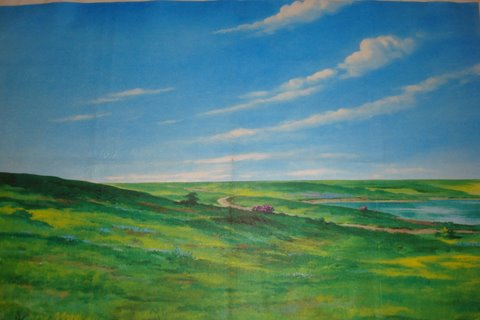 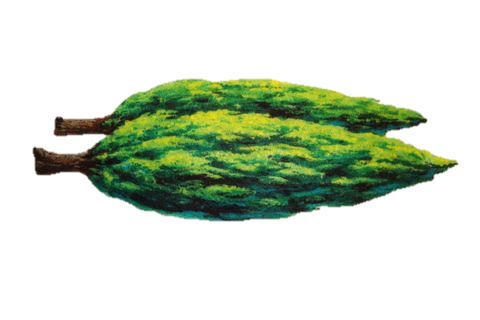 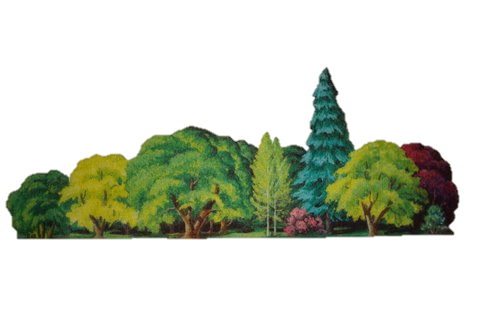 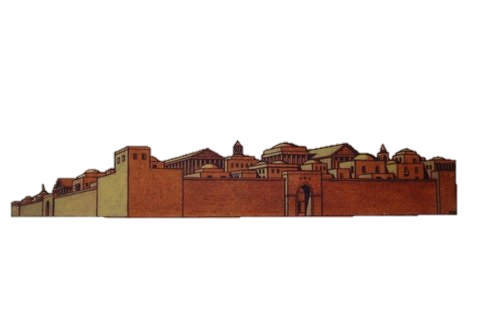 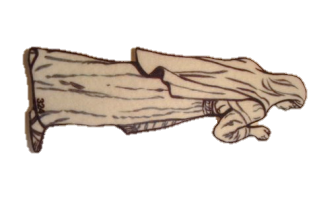 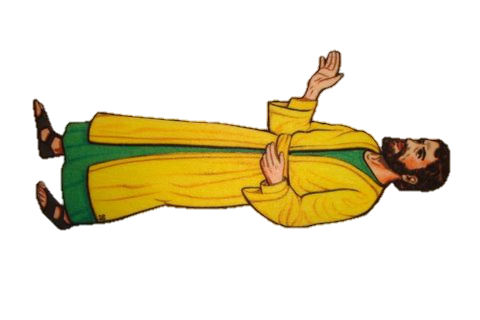 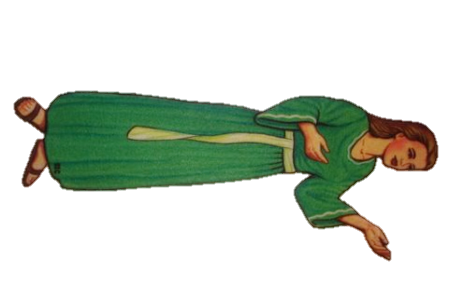 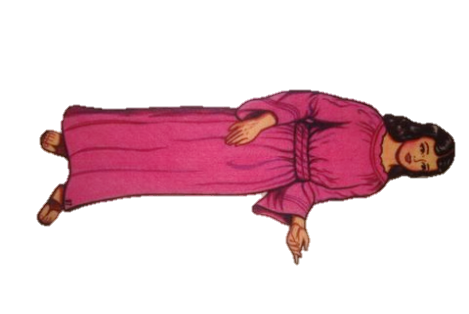 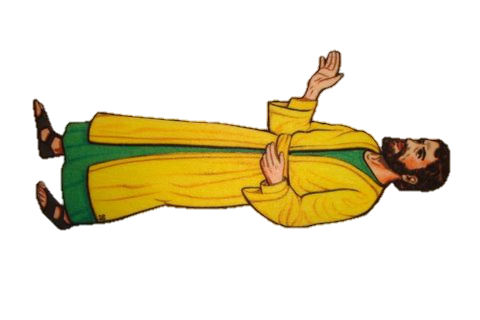 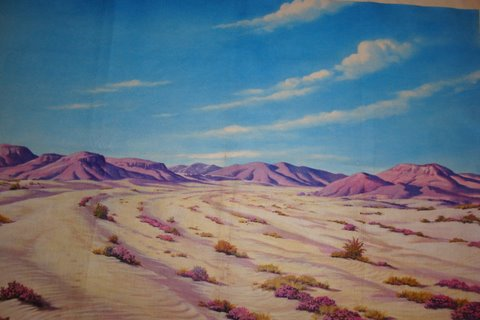 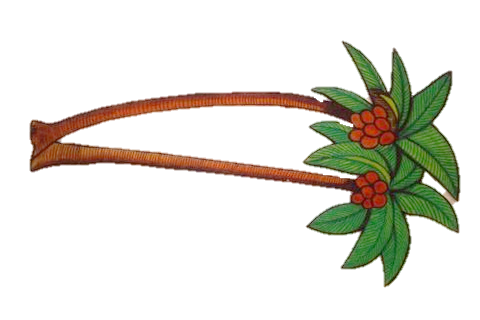 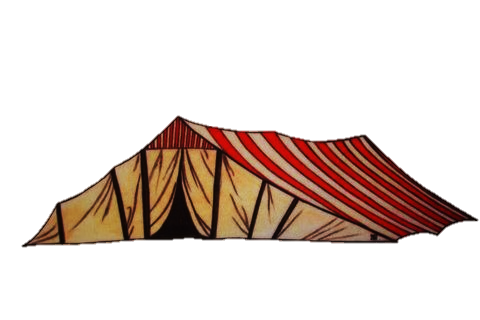 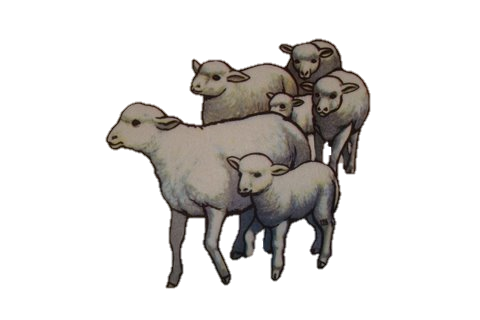 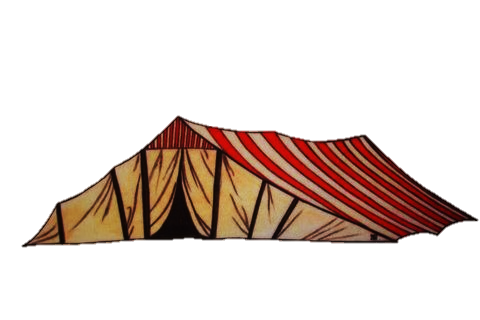 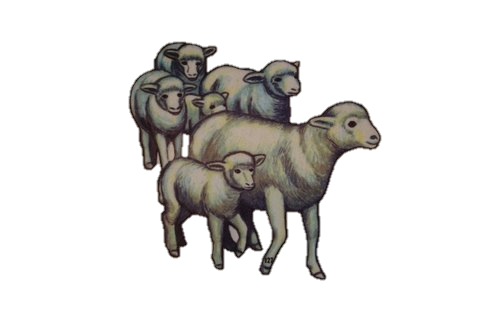 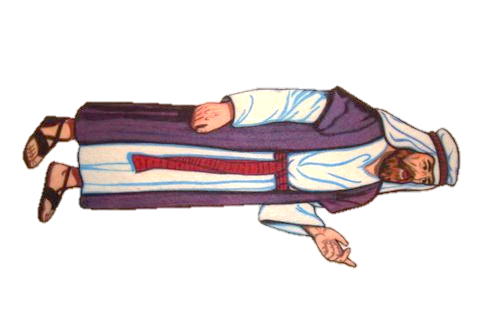 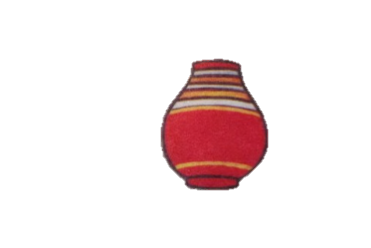 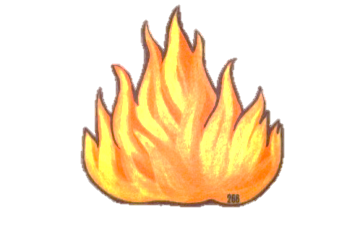 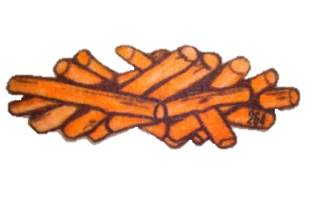 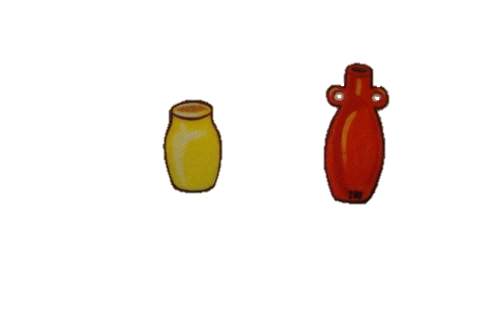 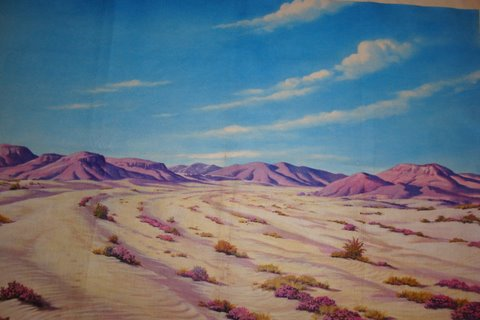 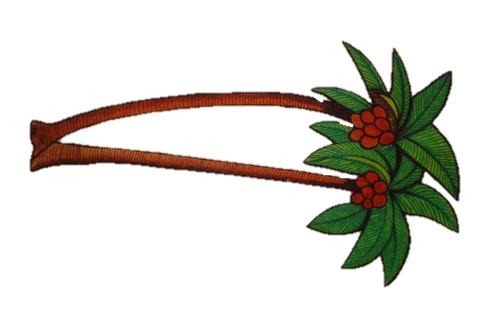 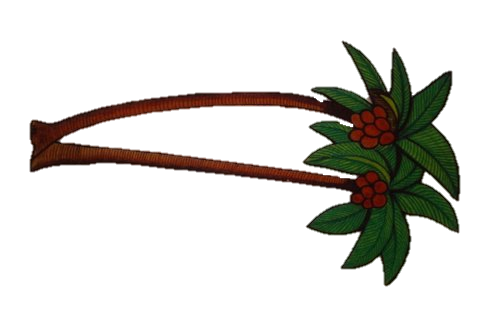 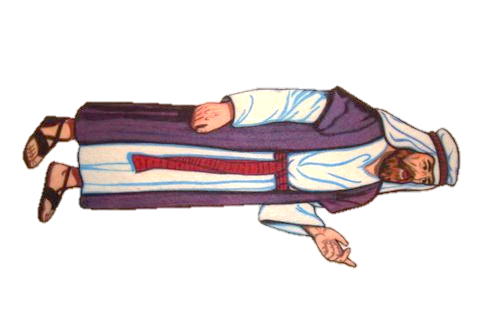 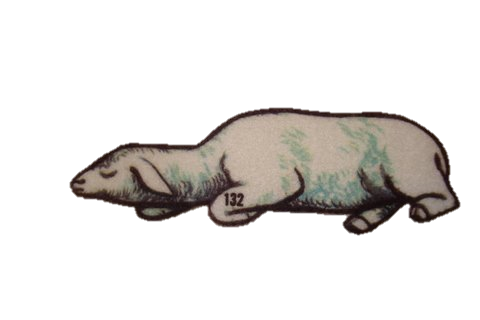 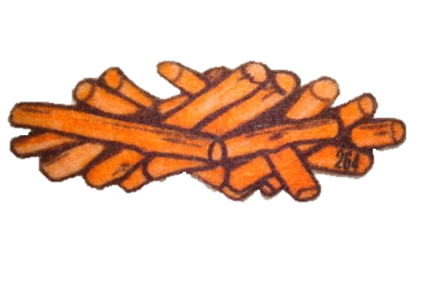 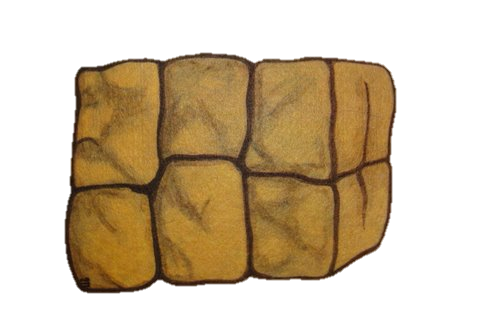 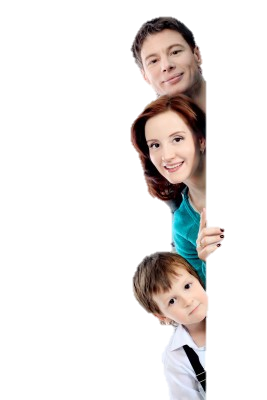 Colossians 3:2“Set your mind on the things above, not on the things that are on earth.”